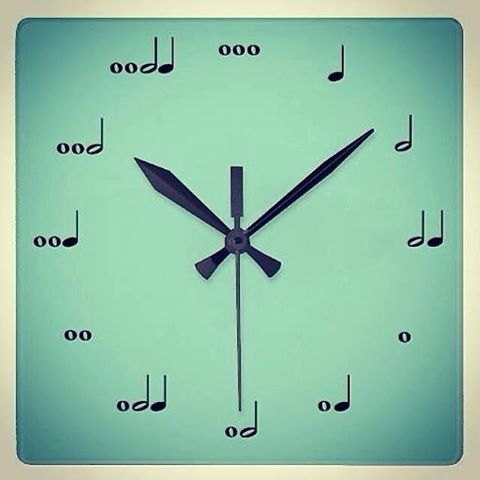 2018.03.26.
reggeli áhítat
Gerendás, Általános Iskola
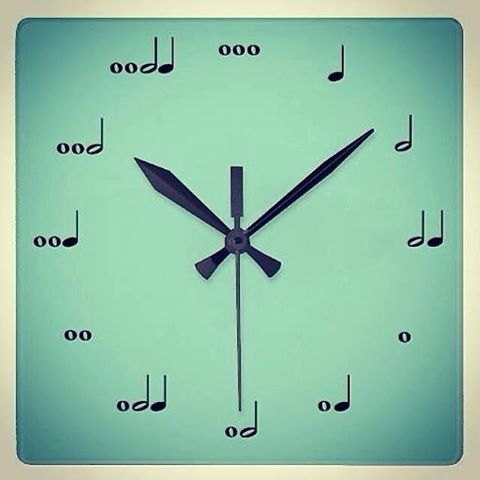 ALAPELVEK 
A KÍSÉRTÉS KEZELÉSÉRE
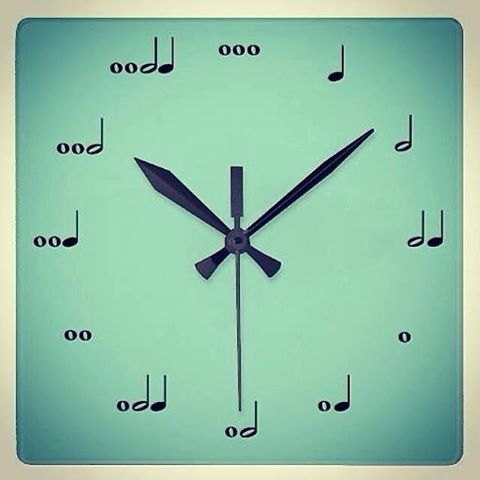 „Vigyázzatok, és imádkozzatok, 
hogy kísértésbe ne essetek: 
a lélek ugyan kész, de a test erőtlen.” Mt 26,41
„…de azt igen, hogy fészket rakjanak a hajadban.”
Alkalmazd az életedben:
Jó ez nekem?
Hasznomra válik?
Másoknak is a javára válik?
Isten dicsőségét szolgálom?
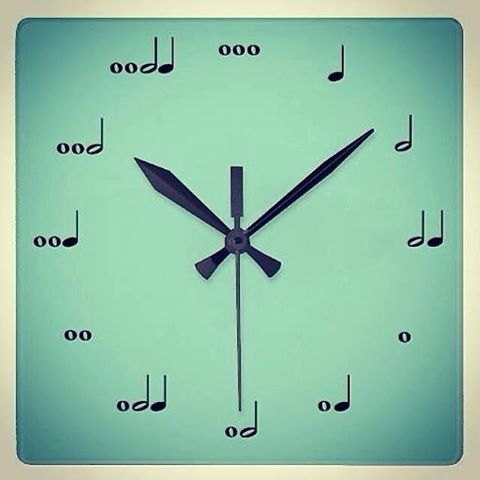